Automatisering av enkeltvedtak og beslutningsstøtte
Dag Wiese Schartum, AFIN
Utgangspunkt i noen definisjoner av «digital forvaltning»
“E-Government” refers to the use by government agencies of information technologies (…) that have the ability to transform relations with citizens, businesses, and other arms of government. These technologies can serve a variety of different ends: better delivery of government services to citizens, improved interactions with business and industry, citizen empowerment through access to information, or more efficient government management …” (Verdensbanken 2015)
Digital forvaltning forutsetter med andre ord forbedring og grunnleggende/omfattende endring, jf. «digital transformasjon»
En viktig form for forvaltningsvirksomhet er å treffe enkeltvedtak (jf. fvl § 2 bokstav b), dvs. å treffe avgjørelser om folks plikter og rettigheter på nye måter, ved hjelp av digital teknologi, organisatorisk endring, i hht. nye rettsregler mv.
Det er to hovedstrategier for å digitalisere enkeltvedtak:
Automatisere vedtaket, dvs. programmere rettsreglene slik at maskinen kan kjøre reglene automatisk
Gi IT-støtte til saksbehandlere, slik at denne kan gjøre en bedre og grundigere jobb
Automatisering av vedtak forutsetter rettslige beslutningssystemer (RBS), der et viktig særpreg er at det er 
     resultatet fra maskinen som legges til grunn som vedtak
	Rettslige beslutningssystemer kan være delvis eller helt automatisert
Beslutningsstøtte forutsetter rettslige beslutningsstøttesystemer (RBSS), der et viktig særpreg er at det er
      saksbehandler (mennesker) som fastlegger innholdet i vedtakene
	Rettslige beslutningsstøttesystemer kan gi saksbehandler litt eller «full» støtte
Selvsagt kan vi også ha RBS med beslutningsstøtte for manuelle deler og
     RBSS med delvis automatisert saksbehandling
På FINF-emnene legger vi størst vekt på rettslige beslutningssystemer
fordi disse i størst grad innebærer digital transformasjon
RBS: Forhåndsdefinere data som skal anvendes automatisk i alle fremtidige saker
RBSS: Støtte saksbehandler i å finne og forstå individuelt relevante data
  	i fremtidige enkeltsaker
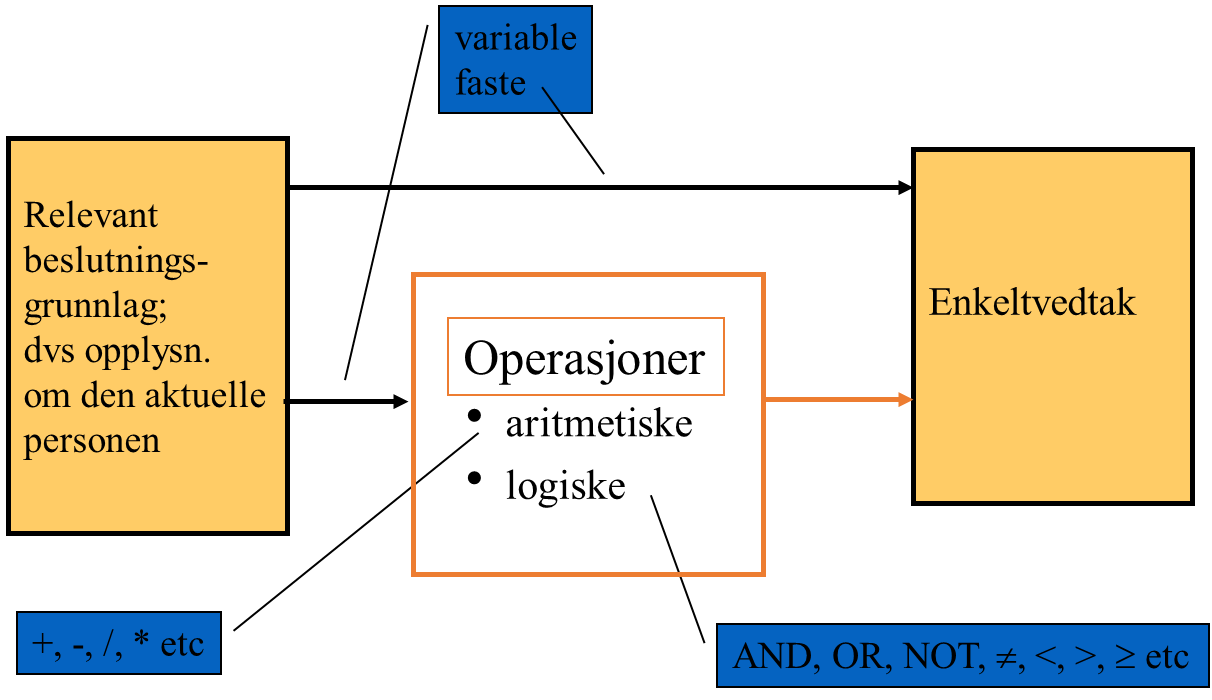 Typisk:
RBS gir effektiv, men sjablonmessig
      behandling som i liten grad hensyntar
      spesielle individuelle forhold
RBSS gir mindre effektiv og grundigere
      behandling på måter som gir mulighet
      for å hensynta individuelle forhold
RBS: Fastlegge forhåndsdefinerte behandlingsmåter som skal anvendes automatisk i alle fremtidige saker
RBSS: Hjelpe saksbehandler å finne ut hvordan vilkår og beregninger skal skje i hver individuelle sak
variable
faste
Relevant
beslutnings-
grunnlag;
dvs opplysn. 
om den aktuelle
personen
Operasjoner
Hvilke vilkår må oppfylles?
Hvordan skal skatte/ytelsen mv.
     beregnes?
Enkeltvedtak
Hvordan skal faktum forstås?
Hva betyr «forsørger», «inntekt»,
     «samboer», «bosatt i Norge» mv.
 aritmetiske
 logiske
+, -, /, * etc
AND, OR, NOT, , <, >,  etc
Hvilke krav stiller personvernregelverket og forvaltnings-lovgivning til saksehandlingen?
Modell av et helt automatisert RBS
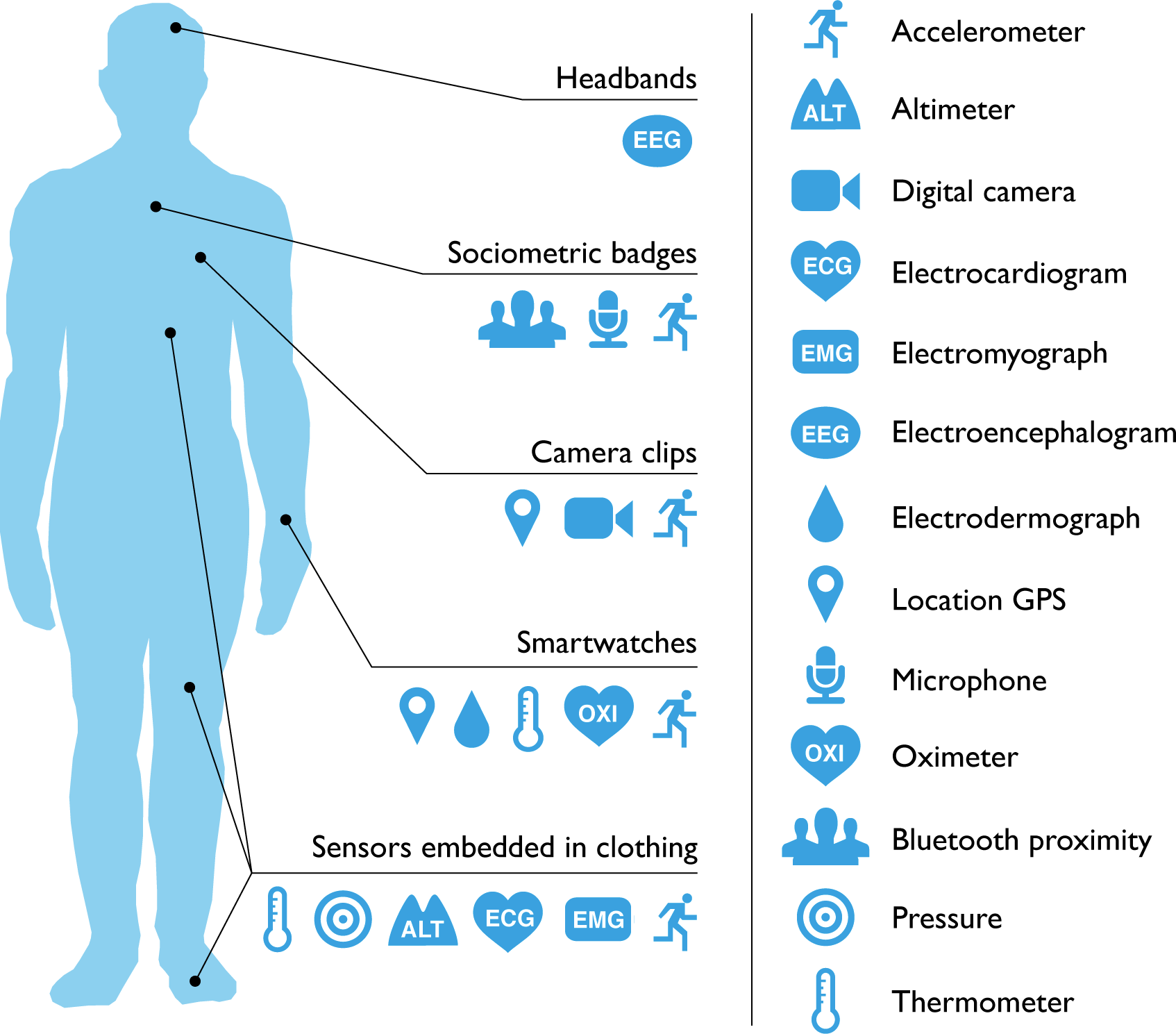 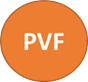 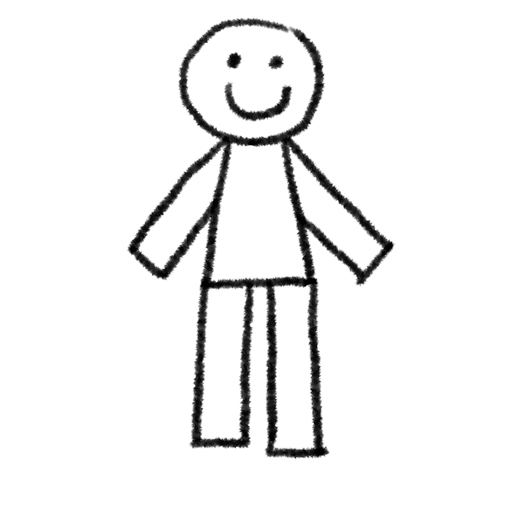 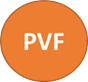 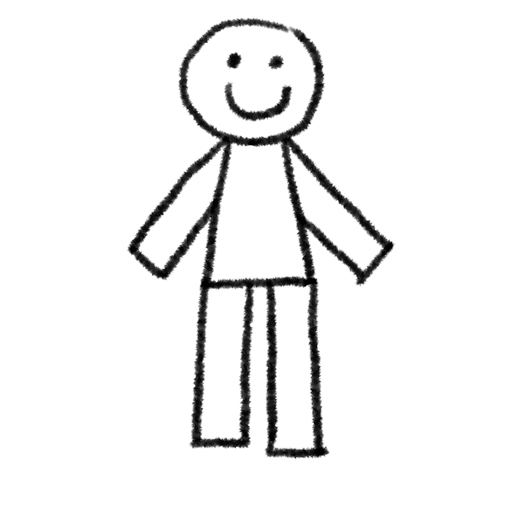 Sensorer
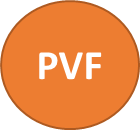 Innbyggere/parter
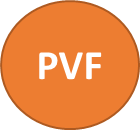 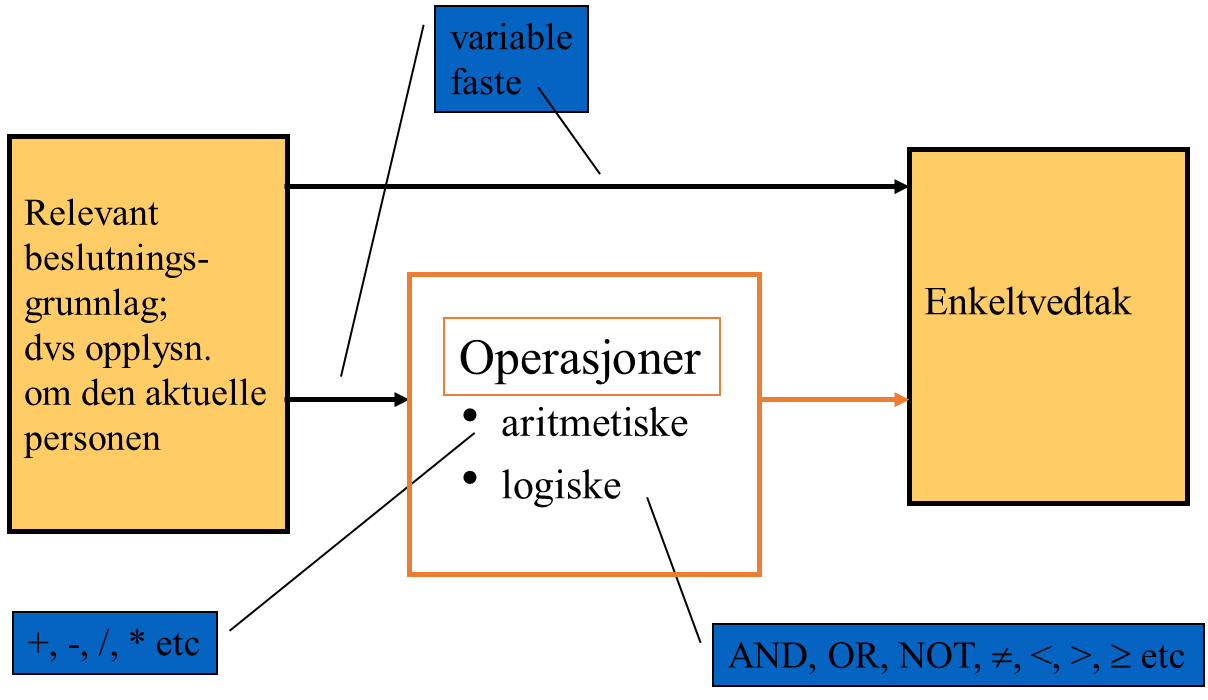 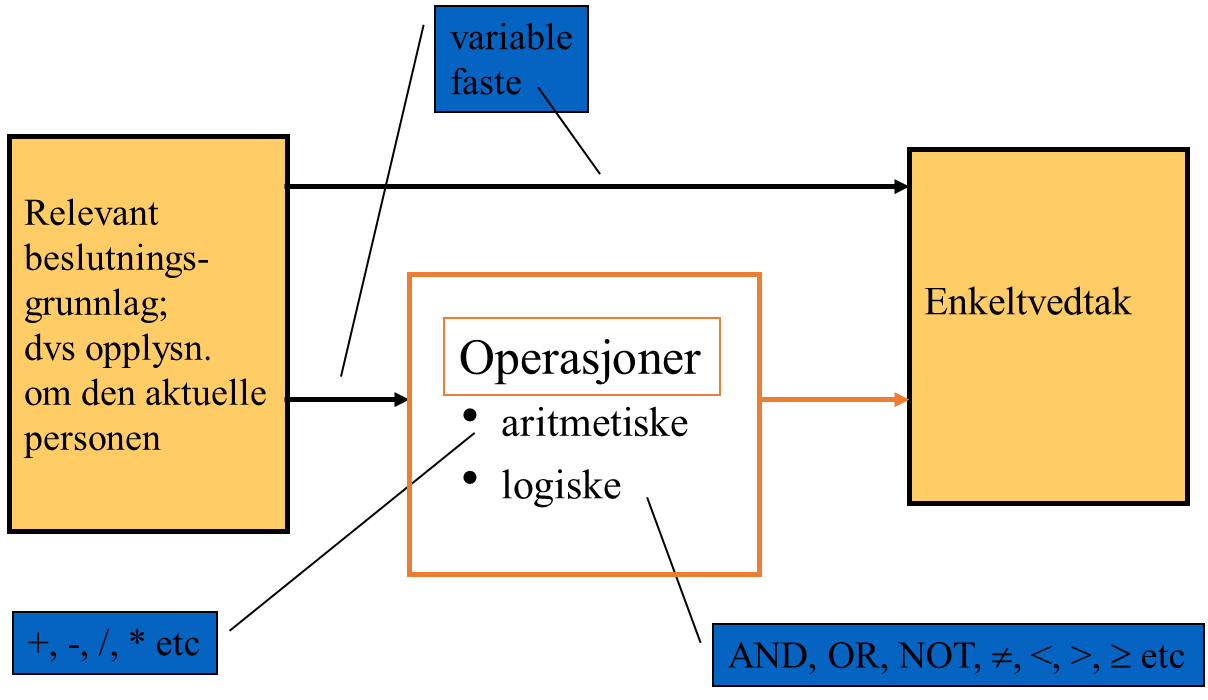 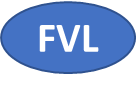 Innbyggere/parter
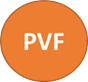 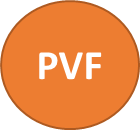 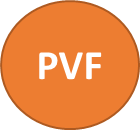 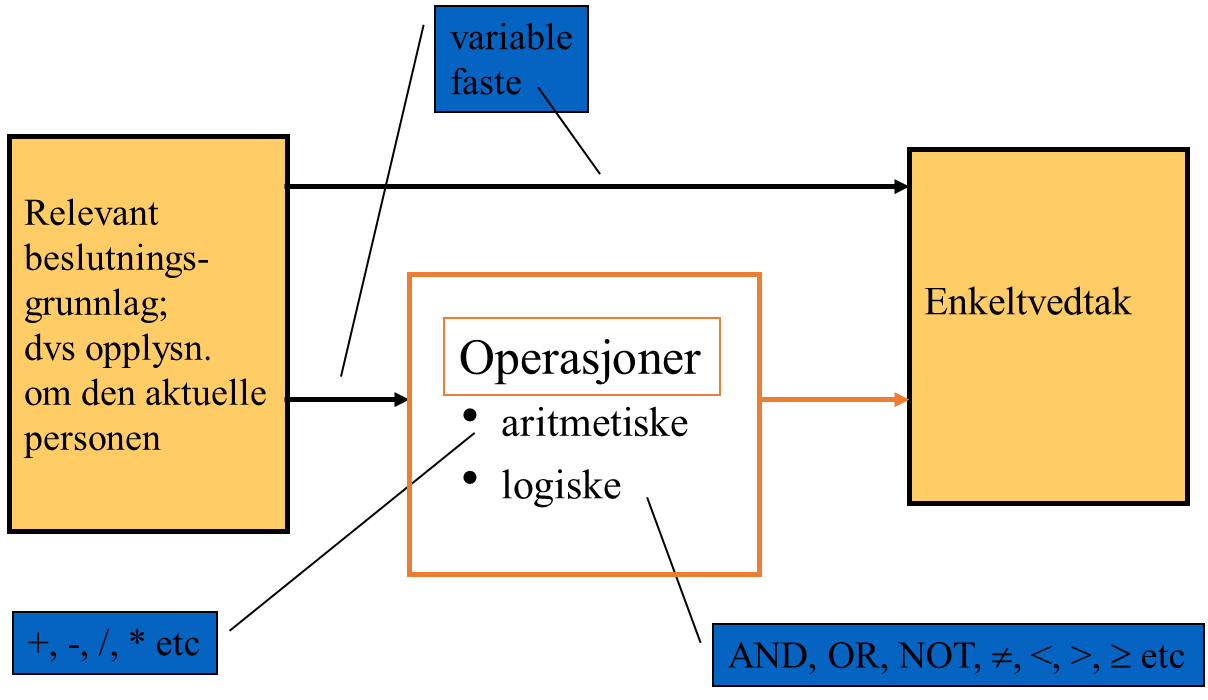 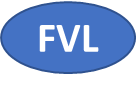 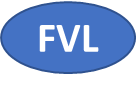 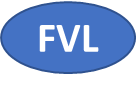 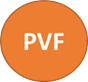 Forvaltningsorganer
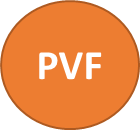 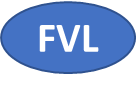 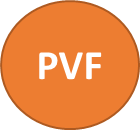 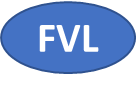 Forvaltningsorganer
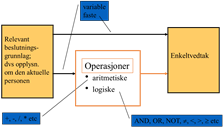 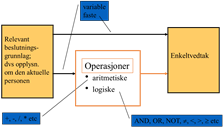 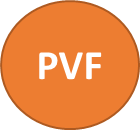 Private virksomheter
Private virksomheter
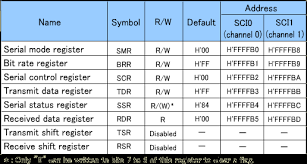 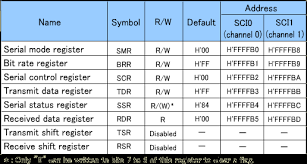 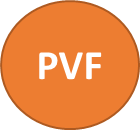 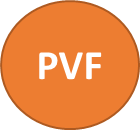 Fellesregistre
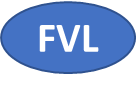 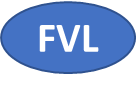 Fellesregistre
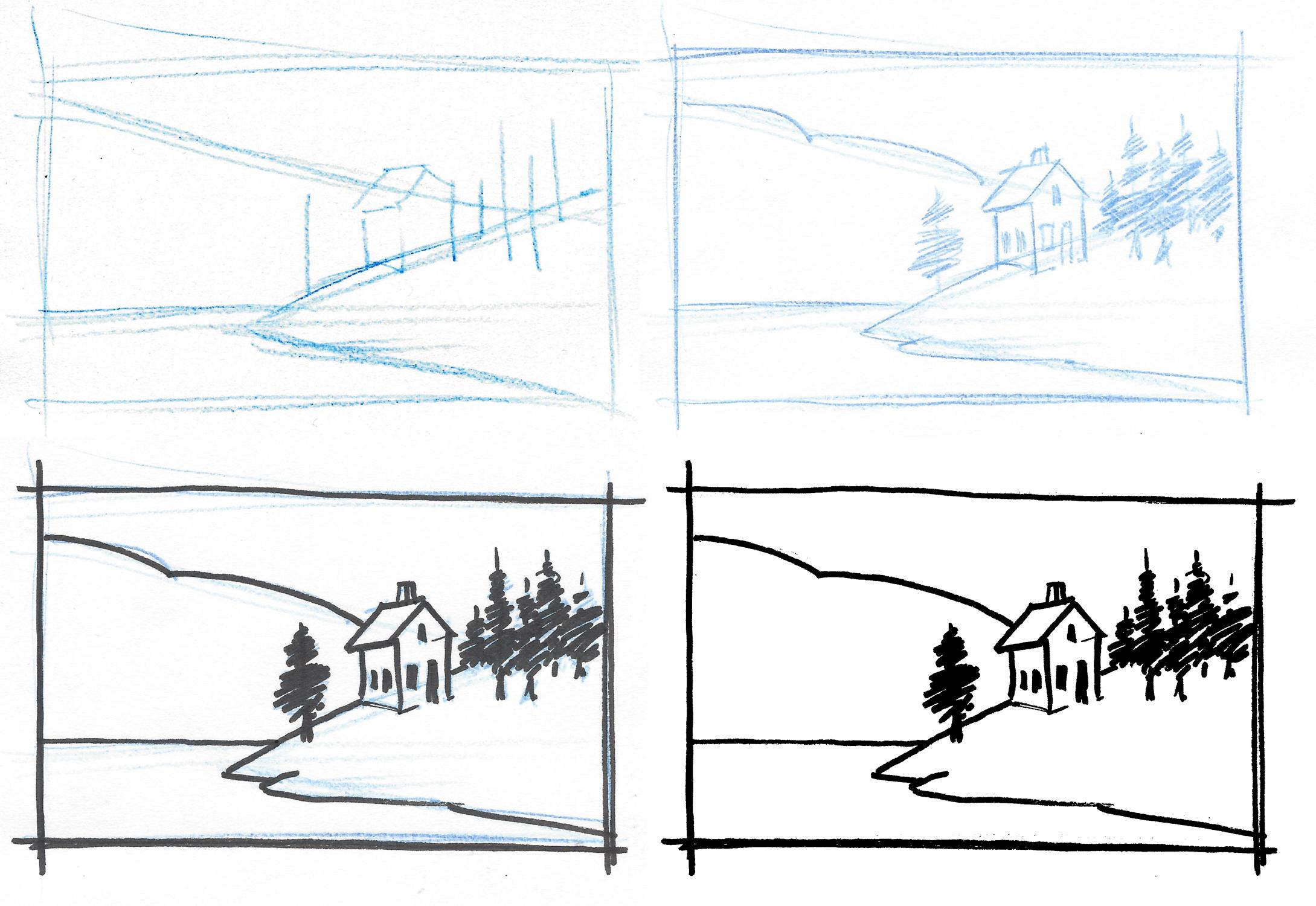 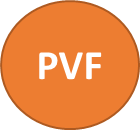 Sensorer